Tot in de eeuwigheidOver de tijdloosheid van de psychoanalyse
Sylvia Janson
Psychoanalyse
Freud 1856-1939
Behandelvorm

Theorieën
drifttheorie
objectrelatietheorie
zelfpsychologie
egopsychologie
hechtingstheorie

Onderzoeksmethode
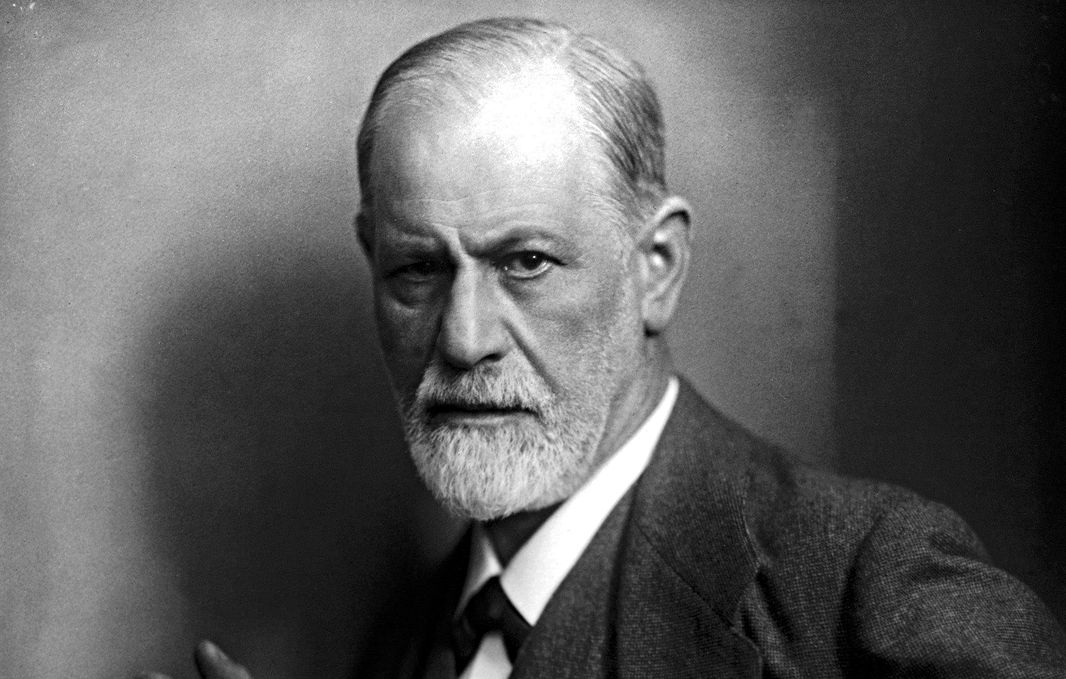 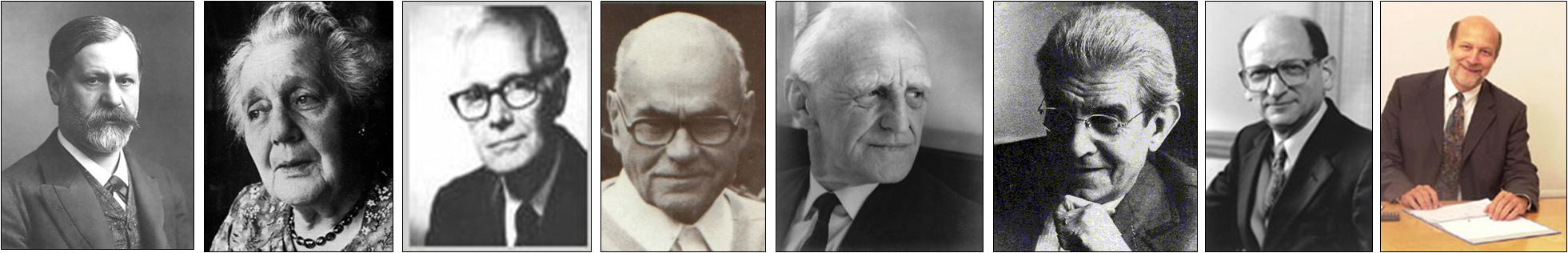 Psychoanalyseenpsychoanalytische psychotherapie
Verschillen

Frequentie
Setting
Proces
Het onbewuste
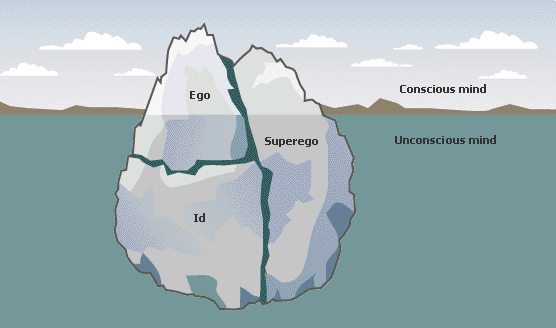 5
6
Dromen
Tegenstrijdigheden, ongerijmdheden, verdichting
Primair proces
	tijdloos
	verbindingen door gelijkenissen in vorm, beeld en functie
	nauwelijks logica
‘Koninklijke weg naar onbewuste’
7
8
Fantasieën
Bewuste fantasieën
iets verzinnen, bedenken
Onbewuste fantasieën: 
	beelden, ideeën, gedachten, overtuigingen die als 	vanzelfsprekend ten grondslag liggen aan doen en laten
Basis van ons hele functioneren
9
Het onbewuste
Lapsus
Dromen
Primair proces
Onbewuste fantasieën
Overdracht en tegenoverdracht
10
Overdracht
Waarom is het hier zo’n bende?!
11
Overdracht
Belevingen t.o.v. de analyticus die in het 	verleden wortelen

Representaties zijn herdruk, geen kopie

Onbewust
Tegenoverdracht
Belevingen en reacties van analyticus
gevoeligheden, kwetsuren analyticus
informatie over relatie met analyticus en over patiënt
tegenoverdracht als ‘instrument’ in behandeling
Unieke enscenering 
overdracht en tegenoverdracht horen bij elkaar
tegenoverdracht is bron van informatie over enscenering
tegenoverdracht en enscenering bron van informatie over patiënt
Leertherapie, -analyse, supervisie, intervisie
Innerlijke wereld
Impulsen, basale gevoelens, verlangens, emoties, gedachten, fantasieën
seksualiteit, agressie
veiligheid, warmte, verbinding
Basale problemen, conflicten
tekorten
frustraties, teleurstellingen
Innerlijke verdeeldheid
Uitgangspunten
Onbewuste
Dromen
‘koninklijke weg onbewuste’
Primair-proces-denken
Fantasieën
onbewuste fantasieën
Overdracht en tegenoverdracht
tegenoverdracht als bron van informatie
enscenering patiënt en analyticus
Impulsen
Basale gevoelens, verlangens, emoties
Innerlijke verdeeldheid
We are poor indeed if we are only sane.
D.W. Winnicott